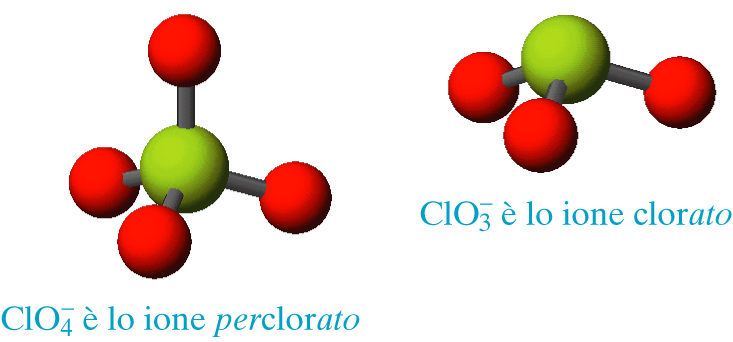 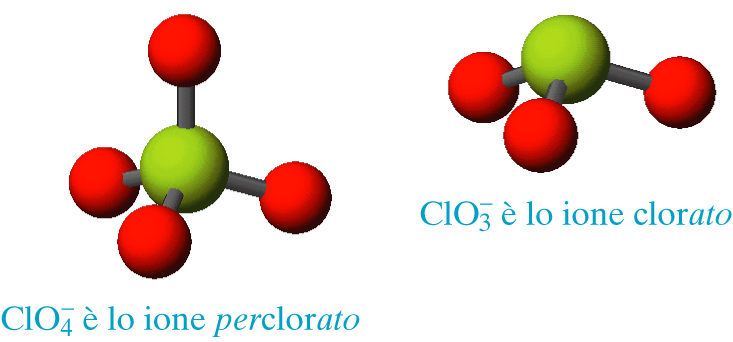 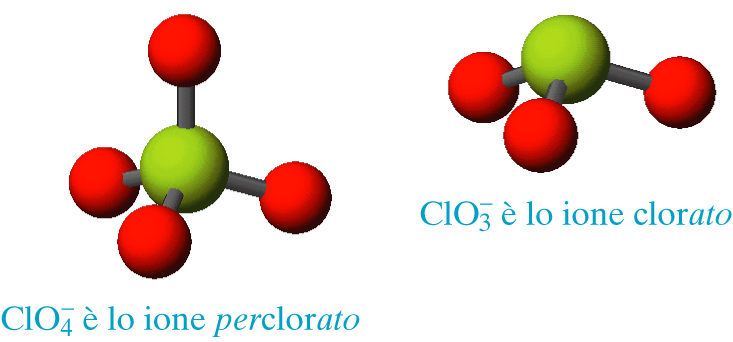 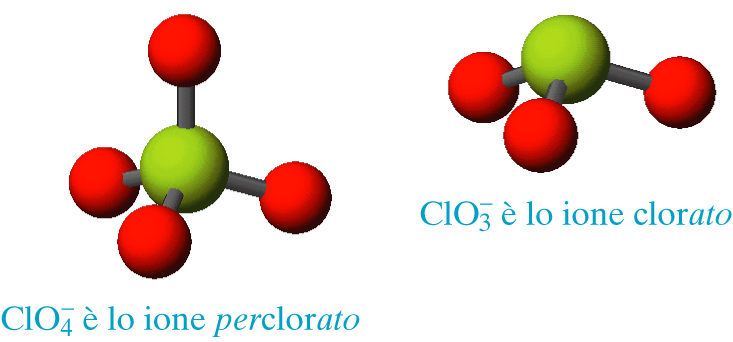 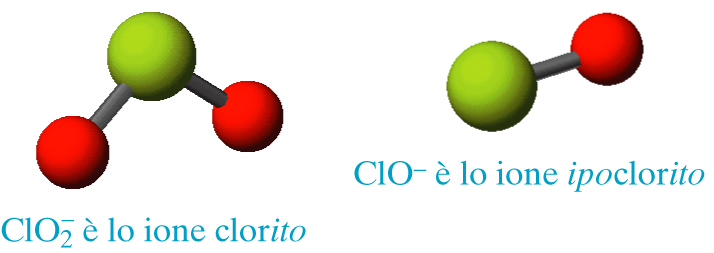 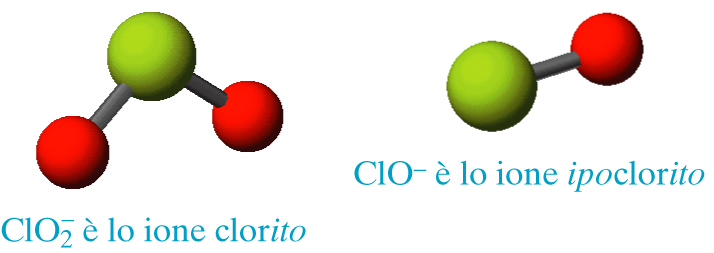 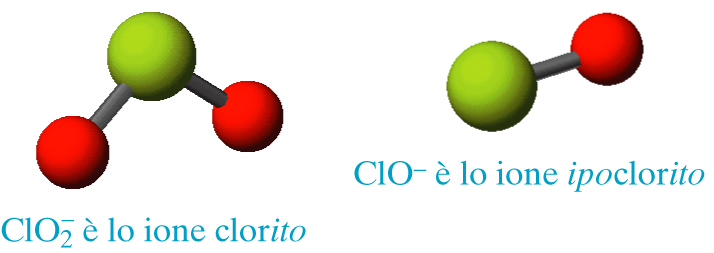 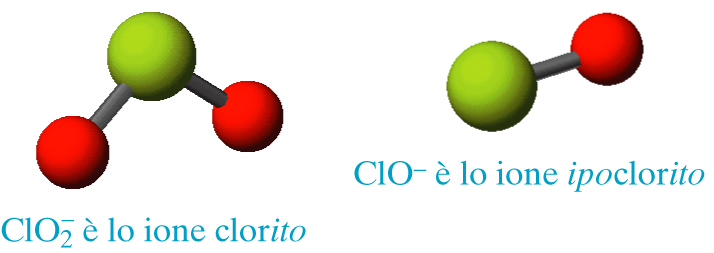 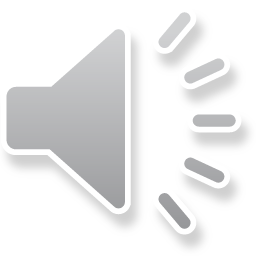 Molecole Bipiramidali Trigonali
PF5
F
F
Ibridazione del
90°
P = sp3d
F
120°
P
F
F
(A)
2,12 Å
F
(E)
F
(E)
F
2,02 Å
F
(E)
(A)
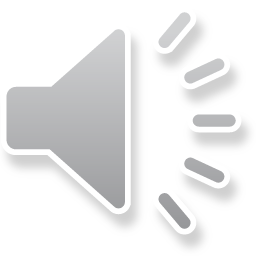 F
Molecole a "T"
IF3
Orbitali sp3d
contenenti 
coppie solitarie
Lo I ha ibridazione sp3d
F
I
F
F
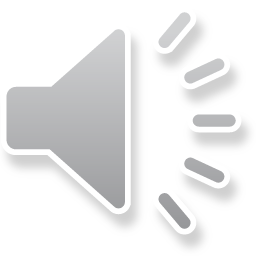 Molecole Ottaedriche
SF6
(A)
F
Ibridazione dello
S = sp3d2
(E)
F
F
(E)
90°
S
90°
(E)
F
F
(E)
(A)
F
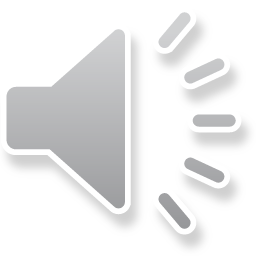 Molecole Piramidali Quadrangolari
IF5
F
Lo I ha ibridizzazione sp3d2 (ottaedrica)
F
F
I
F
F
Uno degli orbitali contiene una coppia solitaria
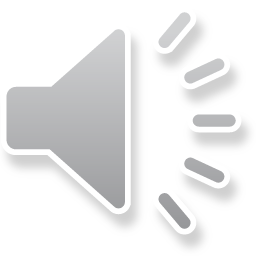 Molecole Piane Quadrate
XeF4
Lo Xe ha ibridizzazione sp3d2 (ottaedrica)
F
F
Xe
F
F
Due orbitali contengono coppie solitarie
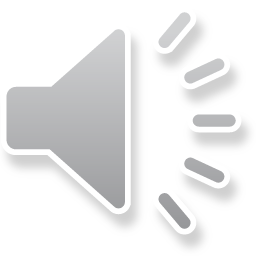 -
-
O
O
H      C
H      C
O
O
(I)
(II)
H
O
H
C       O     1,43 Å
H
H
C
C
C       O     1,22 Å
O
C
H
H
H
C
C
H
H
H
1.45 Å
C
C
C
C
1.39 Å
H
H
H
C
H
C
H
H
H
1.54 Å
(I)
C
C
(II)
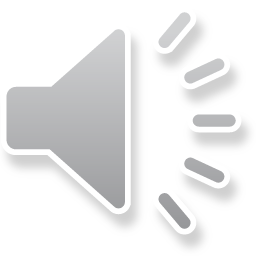 H
H
Stopcock
Closed
Pure
O2
Pure
N2
(a)
Stopcock
Open
50% O2
50% N2
Throughout
(b)
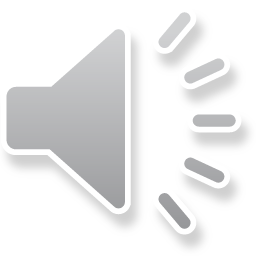 UNITA’ NON S.I.: Fattori di Conversione
: Unità SI  =  Pa, [Nm-2]
PRESSIONE
Unità non SI
Simbolo
Fattore
Torr, , mm Hg
Atm
mbar
Inch H2O
Torricelli
Atmosfera
Millibar
Pollici di H2O
Torr, , mm Hg
Atm
mbar
Inch H2O
= 1,333 . 102 Pa
= 1,013 . 105 Pa
= 1,000 . 102 Pa
= 2,491 . 102 Pa
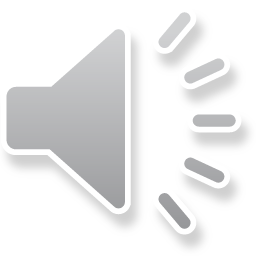 Legge di Boyle
P2V2 = (2P1)(1/2V1)
P1V1 = P2V2
T = cost.
PV = K
Volume
V1
V2
Pressione
P1
P2
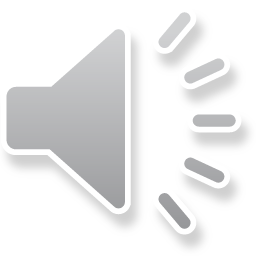 P
= K
T
Legge di Charles
P2
P1
DP
DT
V = cost.
Pressione
T1
T2
Temperatura
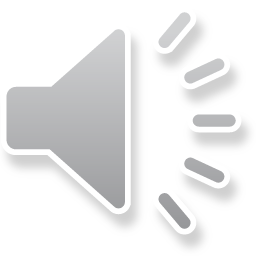 - 273
- 200
- 100
0
100
V
= K
T
Legge di Gay Lussac
P = cost.
V2
x
DV
x
x
V1
x
DT
T1
T2
Volume
Temperatura
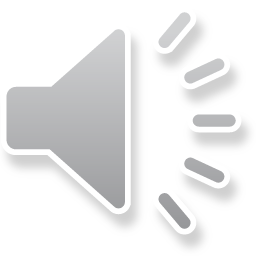 - 273
- 200
- 100
0
100
Legge di Gay-Lussac
(
t = °C
(
1
t
1 +
Vt = V0
273.16
(
(
1
t1
1 +
V1 = V0
273.16
(
(
1
t2
1 +
V2 = V0
273.16
273.16   +   t1
1
t1
V1
V1
V0
1 +
273.16
273.16
=
=
=
1
V2
V2
273.16   +   t2
V0
1 +
t2
273.16
273.16
273.16   +   t1
T = 273.16  +  t
273.16   +   t2
T = grado Kelvin
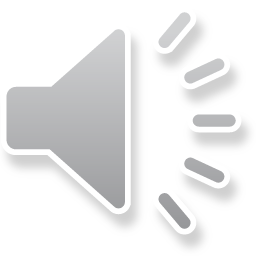 P0V0 = P1V’
Gas Ideali
BOYLE:  PV= K (T = cost.)       CHARLES:  	= K	  (P = cost.)
V
Per una trasformazione generale tra uno STATO INIZIALE (P0, V0, T0) ed uno STATO FINALE (P1, V1, T1)
T
Trasformazione 2
Isobara
P
Trasformazione 1
Isoterma
P0
Trasformazione
1
2
Stato finale
P1
T = T1
T = T0
V
V0
V’
V1
V1
P0V0
P1V1
T0
P0V0 = P1V’
= P1
= cost
=
T1
T0
T1
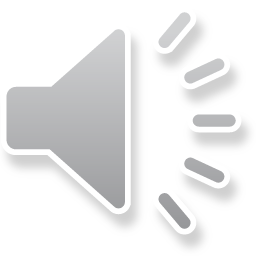 PV = nRT
V1
V’
= KP =
T0
T1
Equazione di stato dei Gas Ideali
m
PV = nRT
N =    = n° moli
V
PV
PV = RT       R =
Il valore di R, costante universale dei gas ideali, varia con le unità di P, V e T.
T
a) P (atm)  V (l)  T (K)   R =		        = 0,0821 l x atm/K
1 atm x 22,4 l
273K
b) P (Pa (N/m2))  V (m3)  T (K)   R =
(1,013•105 Nm-2)•(22,4•10-3m3)
= 8,31 N • m/K
273K
= 8,31 J/K
Valori di R in altre unità:
R = 1,987 cal/K  =  82,057 cm3 • atm/K
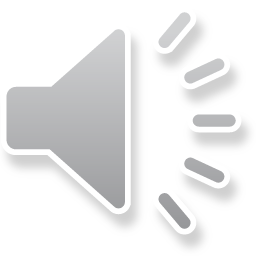 Valore di R nel sistema SI
Principio di Avogadro
(1811)
A T e P cost. volumi uguali di gas contengono lo stesso numero di molecole
PV1 = n1 RT
PV2 = n2 RT
V1
n1
=
V2
n2
A P = 1 atm e T = 273 K il volume occupato da 1 mole di qualsiasi gas è 22,4 litri
+
N2
O2
2NO
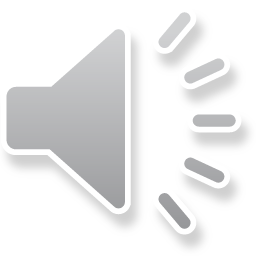 Legge di Dalton (1807)
B
C
A
La pressione esercitata dal gas A posto DA SOLO 
in un volume V alla temperatura T è data da: PAV = nA RT
Per il gas B e C:       PBV = nB RT		PCV = nC RT
La pressione esercitata dai tre gas posti 
INSIEME IN MISCELA nel volume V è:
PTotV = nT RT
dove:  PTot  = PA + PB + PC
	nTot  = nA + nB  + nC
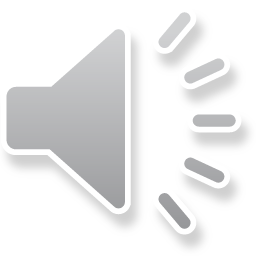 Legge di Dalton (1807)
Ciascun gas esercita in miscela la pressione PA (PB o PC) che eserciterebbe se si ponesse da solo in quel volume V alla stessa T. Questa pressione si chiama PRESSIONE PARZIALE
PTotV
nT RT
nT
PTot
=
da cui
=
;
nA RT
PA
PAV
nA
nA
PTot
PA
=
=  XA PTot
nT
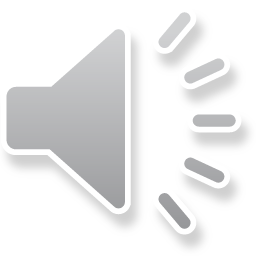 La Legge di Dalton
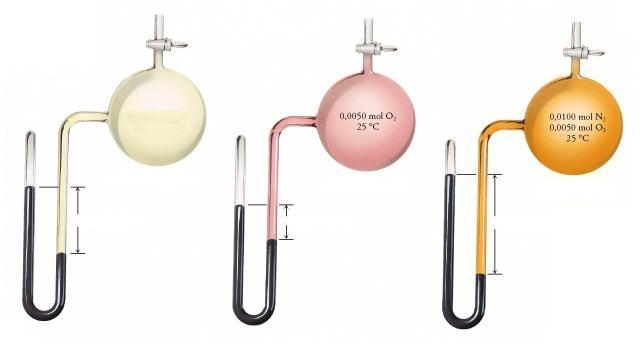 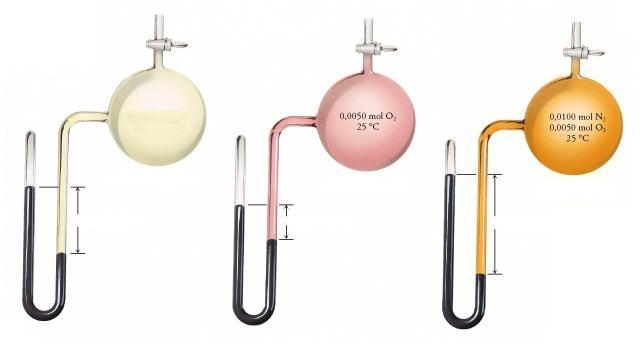 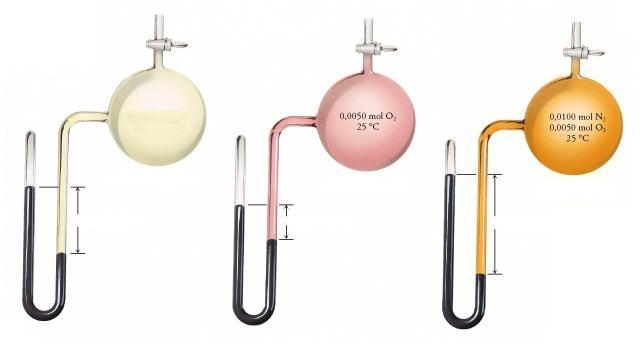 0.0100 mol N2 25°C
0.0100 mol N2
0.0050 mol O2 25°C
0.0050 mol O2 25°C
P = 186 mmHg
P = 279 mmHg
P = 93 mmHg
Pallone da 1.00 L
Pallone da 1.00 L
Pallone da 1.00 L
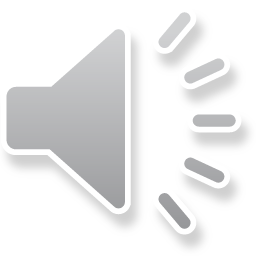 Leggi dei Gas Reali
N2
PV
RT
PV = RT
= fattore di compressibilità = 1
-25°C
+50°C
+20°C
- 70°C
PV
RT
Minore
compressibilità
1,00
Gas Reali
Maggiore compressibilità
P (atm)
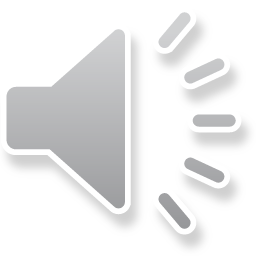 200
400
600
800
1000